Figure 3. Topographic map series observed for related and unrelated words between 100 and 600 ms after word onset every ...
Cereb Cortex, Volume 17, Issue 9, September 2007, Pages 1987–1997, https://doi.org/10.1093/cercor/bhl121
The content of this slide may be subject to copyright: please see the slide notes for details.
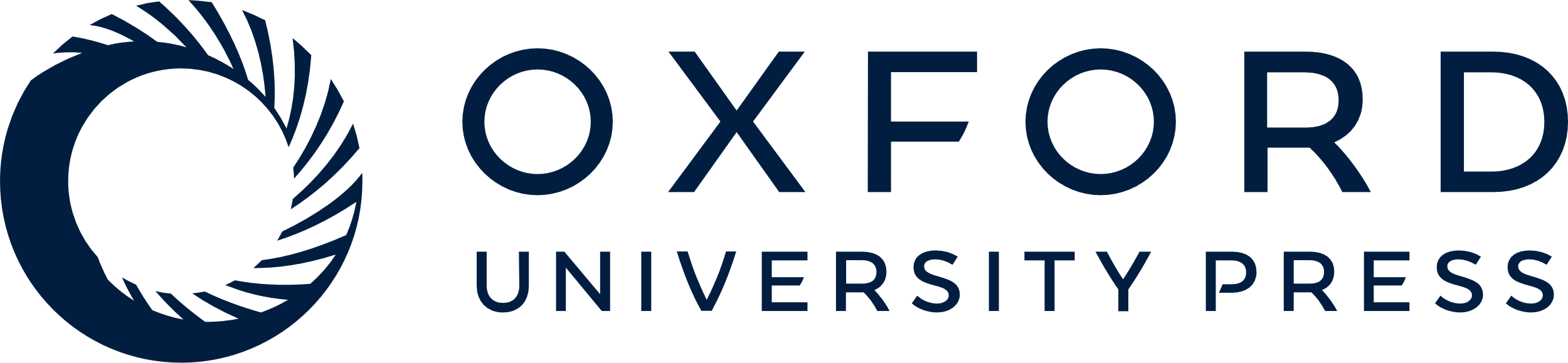 [Speaker Notes: Figure 3. Topographic map series observed for related and unrelated words between 100 and 600 ms after word onset every 50 ms for women (rows 1, 2) and men (rows 4, 5). Rows 3 and 6 depict the scalp distribution of significant ERP modulations in the N400 time period between unrelated and related condition (colored t values correspond to P < 0.05).


Unless provided in the caption above, the following copyright applies to the content of this slide: © The Author 2006. Published by Oxford University Press. All rights reserved. For permissions, please e-mail: journals.permissions@oxfordjournals.org]